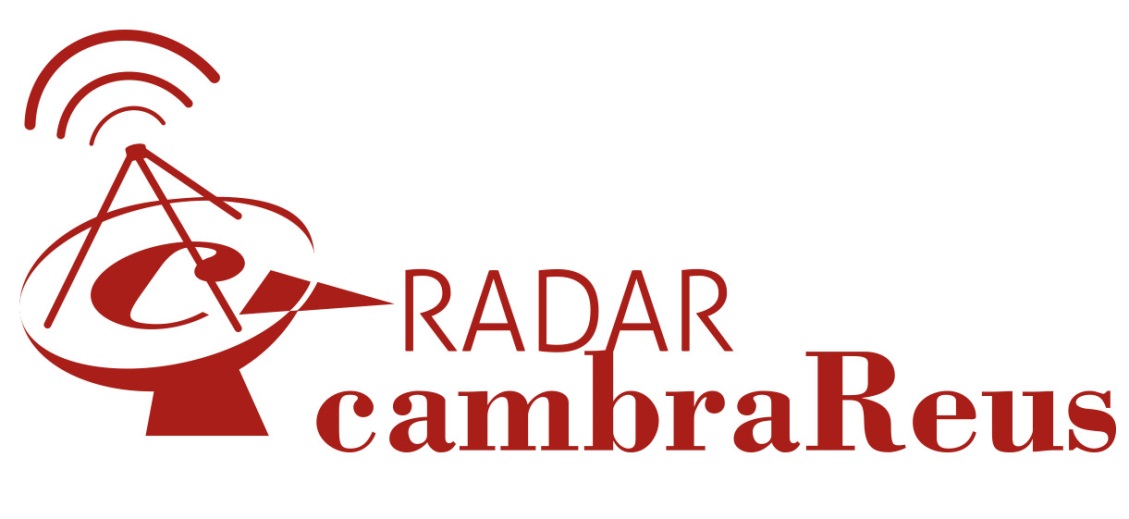 1r Trimestre de 202129ª Onada
Projecte promogut per:
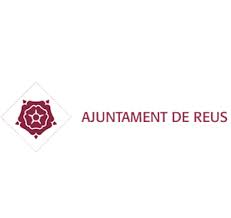 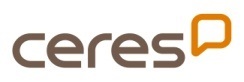 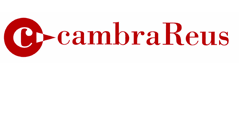 Aspectes metodològics 				2
Percepcions sobre la zona 				7
Índex de Confiança Empresarial			11
Temes d’Actualitat 					15
2
Aspectes metodològics ►
Propòsit i fitxa tècnica
DADES PARTICULARS DE LA 22A ONADA 
Inscrits: 238 participants.
Mostra: la mostra de panelistes que ha respost el qüestionari de la 29a onada ha estat de 34 persones. 
Instrument: formulari estructurat específic de l’onada, amb preguntes de classificació, preguntes constants i preguntes específiques de l’onada.
Dates treball de camp: entre el 9 de març i el 6 de maig de 2021.
DADES GENERALS DEL PROJECTE :
Propòsit: Conèixer de forma periòdica la situació, necessitats i preocupacions de les empreses de la demarcació i esdevenir una eina de comunicació amb aquestes.
Metodologia: Panel, és a dir una mostra que es consulta de forma periòdica.  
Àmbit territorial: Demarcació de la Cambra de Comerç de Reus.
Univers:  Empreses de la demarcació.
Definició de la Mostra: Empresaris i responsables màxims d’empreses de la demarcació de la Cambra.
Procediment de Captació: La captació, que duu a terme la Cambra a partir del protocol facilitat per Ceres, es realitza mitjançant el web de la Cambra, mailings a empreses i trucades telefòniques.
Periodicitat: Trimestral. 
Instrument: Formularis estructurats amb aplicació telemàtica. 
Promotor: Projecte que lideren conjuntament la Cambra i Ceres, amb el suport de la Regidoria de Promoció Econòmica de l’Ajuntament de Reus.
3
Descripció de la mostra ►
Classificació de les empreses (variables de disseny mostral)
NOMBRE DE TREBALLADORS
ZONES CAMBRA AGRUPADES
SECTOR
4
Descripció de la mostra ►
Classificació de les empreses
ÀMBIT COMERCIAL
FACTURACIÓ
5
Descripció de la mostra ►
Classificació dels participants
CÀRREC A L’EMPRESA (AGRUPAT)
SEXE
EDAT
6
Aspectes metodològics 				2
Percepcions sobre la zona 				7
Índex de Confiança Empresarial			11
Temes d’Actualitat 					15
7
Percepcions sobre la zona►
Situació econòmica actual
En termes generals, com qualificaries la situació econòmica actual de la teva zona?
*Nota: els valors “4T 2014” corresponen a una estimació en base els valors mitjos del 3T 2014 i 1T 2015.v
*Nota: el Treball de Camp de la 1a onada de 2020 es va realitzar entre el 4 i el 28 de març.
8
Percepcions sobre la zona►
Situació econòmica vs un any abans
Creus que la situació econòmica actual a la zona és pitjor o millor que fa un any?
*Nota: els valors “4T 2014” corresponen a una estimació en base els valors mitjos del 3T 2014 i 1T 2015.v
*Nota: el Treball de Camp de la 1a onada de 2020 es va realitzar entre el 4 i el 28 de març.
9
Percepcions sobre la zona►
Previsions de futur: Situació econòmica vs un any vista
I de cara al futur, com creus que serà la situació econòmica de la teva zona?
*Nota: els valors “4T 2014” corresponen a una estimació en base els valors mitjos del 3T 2014 i 1T 2015.v
*Nota: el Treball de Camp de la 1a onada de 2020 es va realitzar entre el 4 i el 28 de març.
10
Aspectes metodològics 				2
Percepcions sobre la zona 				7
Índex de Confiança Empresarial			11
Temes d’Actualitat 					15
11
Índex de Confiança Empresarial ►
Índex de Confiança Empresarial (1)
l’índex de Confiança Empresarial està calculat segons la metodologia establerta pel Consell de Cambres.  L’ICE es la mitjana de la Situació i les Expectatives. Ambdós indicadors parcials es calculen a partir de les mitjanes de les diferències entre els valors positius i negatius de la xifra de negoci, nombre de treballadors i inversió. (Veure diapositiva següent)
12
*Nota: el Treball de Camp de la 1a onada de 2020 es va realitzar entre el 4 i el 28 de març.
Índex de Confiança Empresarial ►
Situació i Expectatives de la 28a Onada (4t Trimestre de 2020)
SITUACIÓ (comparació amb el trimestre anterior)
INDICADOR SITUACIÓ (Mitjana Xifra Negoci, Treballadors, Inversió):	       3,9%
EXPECTATIVES (previsió del proper trimestre)
INDICADOR EXPECTATIVES (Mitjana Xifra Negoci, Treballadors, Inversió):	      32,4%
13
Índex de Confiança Empresarial ►
Evolució Situació i Expectatives de 3T 2020 vs 2T 2020
SITUACIÓ (comparació amb el trimestre anterior)
1T 2021
4T 2020
INDICADOR SITUACIÓ (Mitjana Xifra Negoci, Treballadors, Inversió):	       3,9%
EXPECTATIVES (previsió del proper trimestre)
INDICADOR EXPECTATIVES (Mitjana Xifra Negoci, Treballadors, Inversió):	      32,4%
14
Aspectes metodològics 			                     2
Percepcions sobre la zona 				  7
Índex de Confiança Empresarial			11
Temes d’Actualitat 					15
15
Temes d’Actualitat ►
COVID19: Quarta onada i quan es recuperarà l’activitat econòmica
Es probable una quarta onada a Espanya?
Termini per a que es recuperi l’activitat econòmica del sector?
Preguntes:
“Fins a quin punt creus probable una quarta onada de l’epidèmia a Espanya?
“I quin preveus que pot ser el termini per a que l’activitat econòmica del teu sector es situï en nivells similars als d’abans d’aquesta crisi?”
18
Temes d’Actualitat ►
COVID19: Afectació a l’empresa
Principals afectacions de la pandèmia a l’empresa*
Pregunta: “Quina ha sigut la principal afectació de la pandèmia del coronavirus a la teva empresa?”
*Nota: Pregunta de resposta múltiple, els percentatges no sumen 100.
18
Temes d’Actualitat ►
COVID19: Accions en base a la recuperació de l’economia
S’han considerat accions en base a una possible recuperació de l’economia?
Quines accions?
Diversificació o ampliació del negoci
Diversificar el model de negoci
Obrir noves oportunitats amb solucions de control, gestió i seguiment intern.
Canvis en la relació amb els Clients i en el contingut dels serveis a prestar.
Eixamplar l’abast de les nostres activitats.
Inversió en TIC / digitalització
Adquisició d’eines i instruments telemàtics, però amb una visió sostenibilítica, amb prudència.
Digitalització.
Inversions tecnològiques especialment.
Inversió en presència i venda a la xarxa.
Inversió addicional
Increment en la cerca de clients.
Augment de plantilla.
Preguntes:
“Al a teva empresa, s’han considerat accions en base a una possible recuperació de l’economia?
“Quines accions?”
18
Temes d’Actualitat ►
COVID19: Estat d’ànim com a responsable d’una empresa
En una escala del 0 al 10, indica fins a quin punt es reflecteix el teu estat d’ànim.
Preguntes:
“En una escala del 0 al 10, indica fins a quin punt es reflecteix el teu estat d’ànim com a responsable d’una empresa?
19
18
Temes d’Actualitat ►
Fons Europeus de Recuperació
Coneixes els Fons Europeus de Recuperació?
Quin impacte creus que tindran aquests fons?
Preguntes:
“Fins a quin punt coneixes els Fons Europeus de Recuperació?”
“Quin impacte creus que tindran aquests fons en relació a l’economia del territori?”
“I en la teva empresa, quin impacte creus que tindran?”
20
18
Temes d’Actualitat ►
Eleccions catalanes: Necessitat de celebrar-les
Creus que les eleccions eren necessàries o s’havien de posposar?
Per quin motiu?
Desgovern (71%)
Necessitat d’aprobar els pressupostos (14%)
Situació general (14%)
Per quin motiu?
Raons polítiques (50%)
Per la pandèmia(14%)
Preguntes:
“Creus que les eleccions eren necessàries o s’havien de posposar?”
“Per quin motiu? (Oberta)”
18
Temes d’Actualitat ►
Eleccions catalanes: Prioritats
Quines haurien de ser les prioritats del nou Govern?*
Pregunta:
“Quines haurien de ser les prioritats del nou Govern?”
*Nota: Pregunta de resposta múltiple, els percentatges no sumen 100.
18
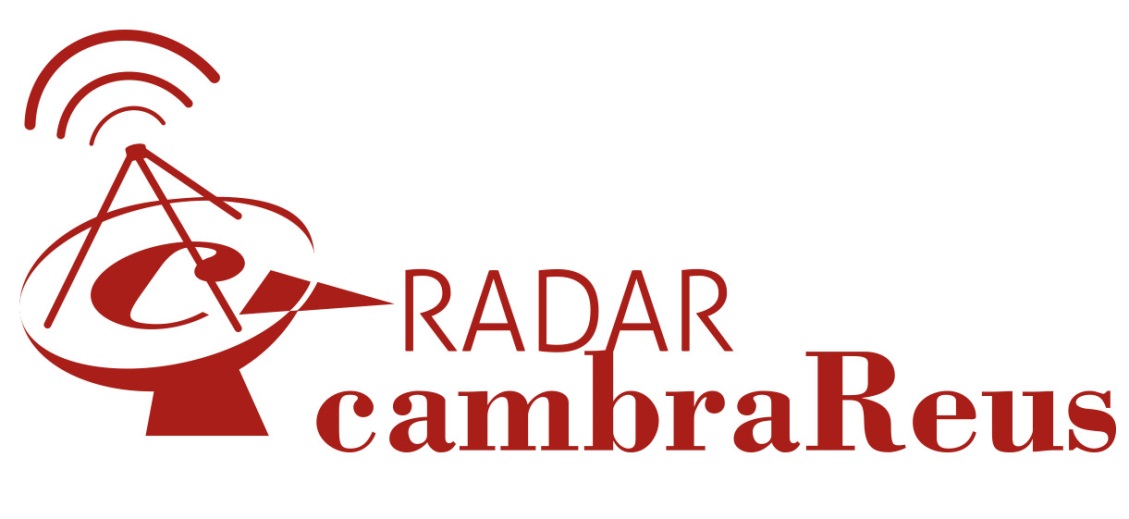 Gràcies
Projecte promogut per:
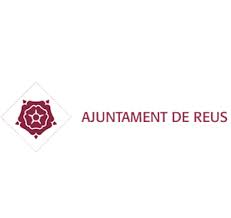 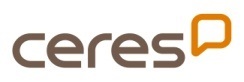 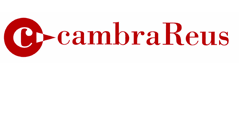